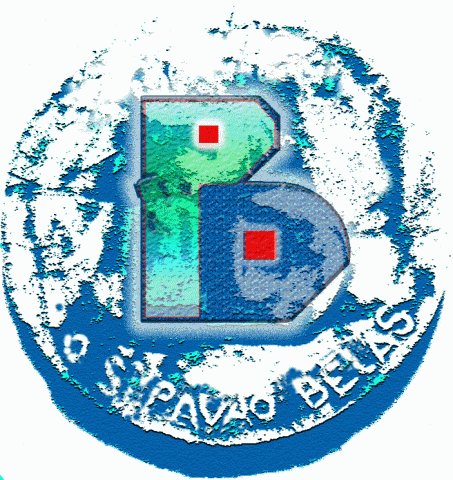 Pavao Belas Elementary School
Brdovec
Zagrebačka županija
(Zagreb County)
Republic of Croatia
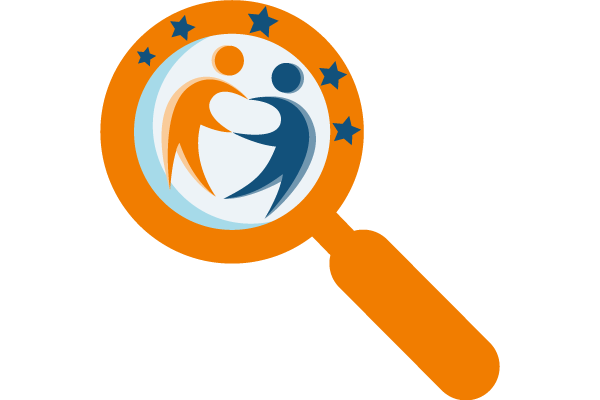 The school is located in Brdovec
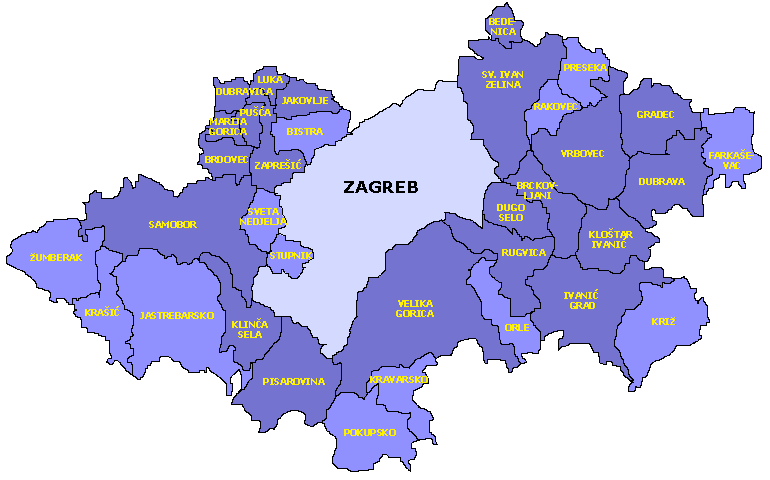 THE HISTORY OF THE SCHOOL
In 1836, parish priest Jellak started the first private school
in the parish house Stjepan Zagozda gives private lessons to children 
 the first public school in Brdovec was founded by the parish priest Pavao Belas in 1854.
classes are held at the parish house
Pavao Belas
Parish house
OLD SCHOOL
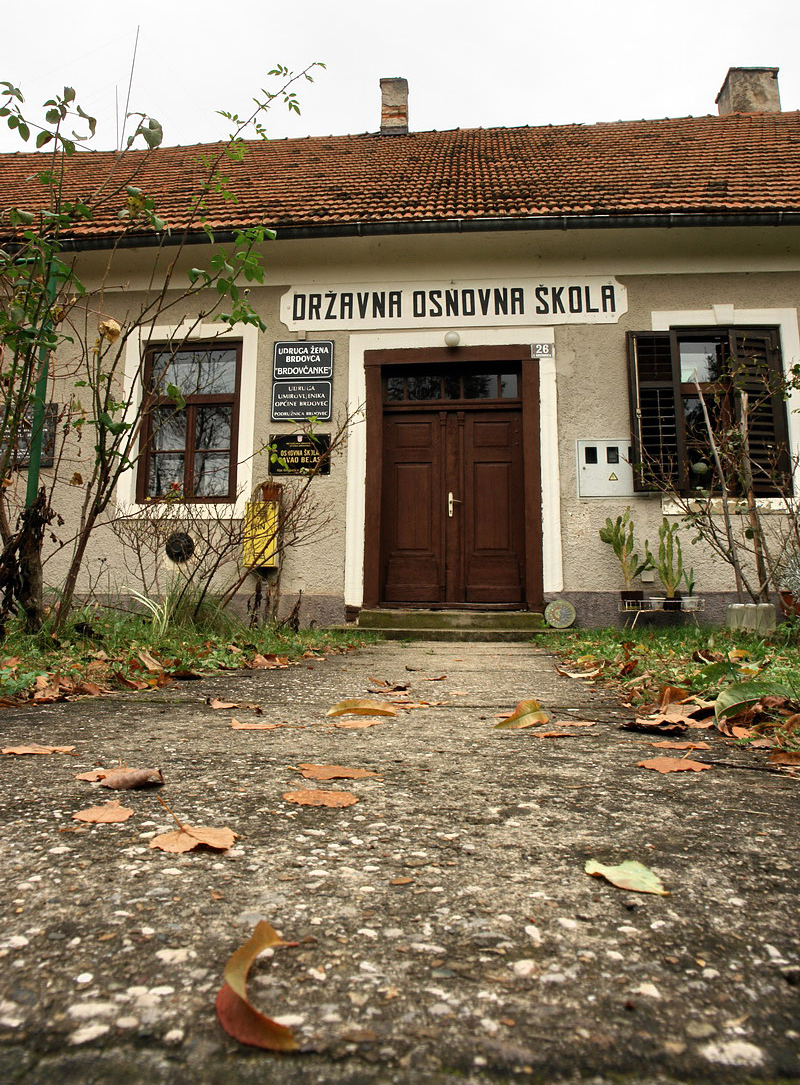 In 1869, a school was built alongside main road
Pavao Belas, the parish priest was the first school master 
1875 the first library
1893 school playground
Public school Brdovec
State Elementary School
Regional School
since 1954 the school has become the regional school of the Antun Augustinčić Elementary School in Zapresic

it is very small: it has got three classrooms and one small additional room
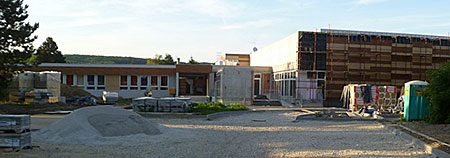 RS Antun Augustinčić
Old school - new school
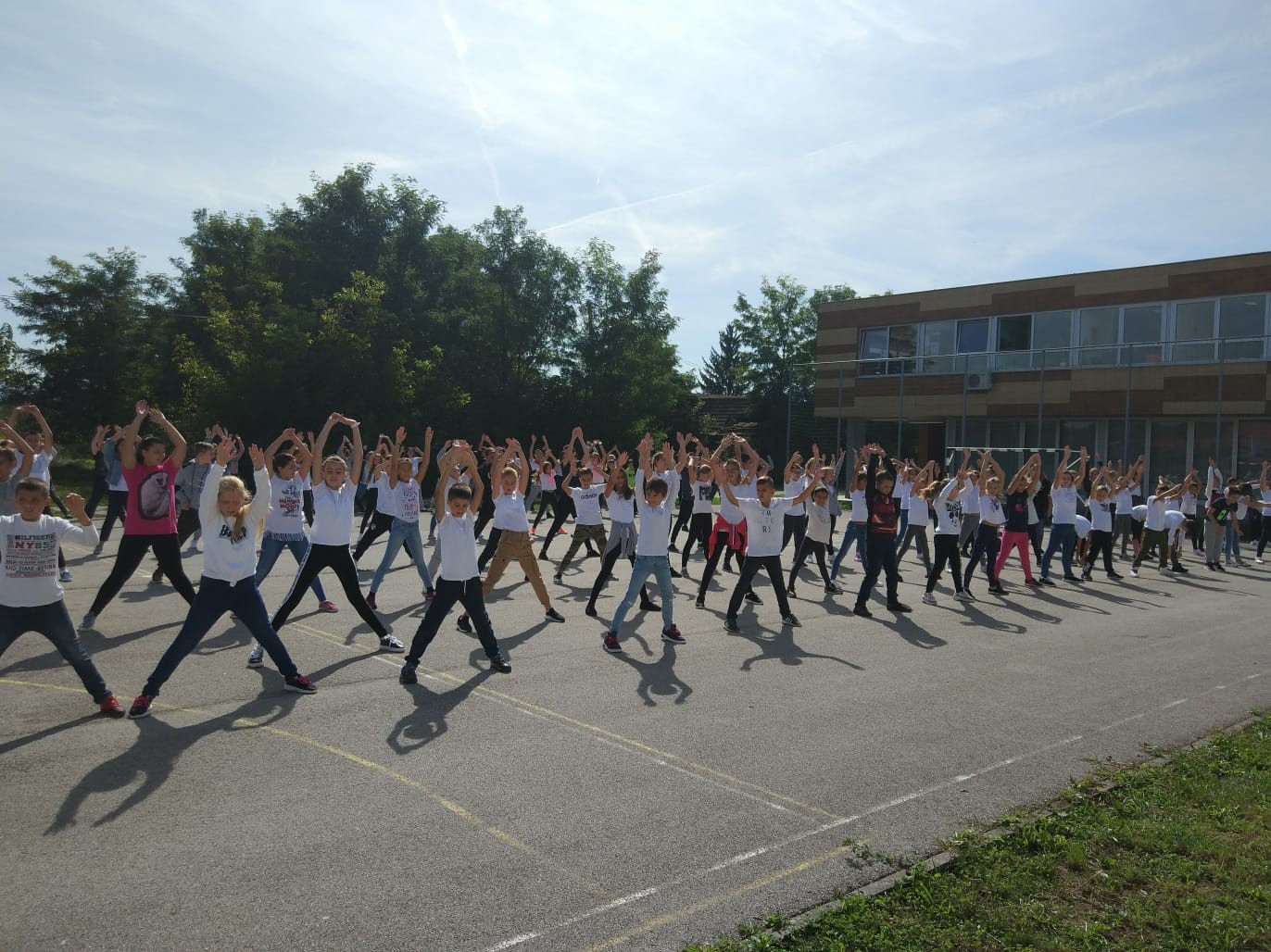 https://www.youtube.com/watch?v=UrrUNKebhbE&t=18s
Our new modern school with a hall
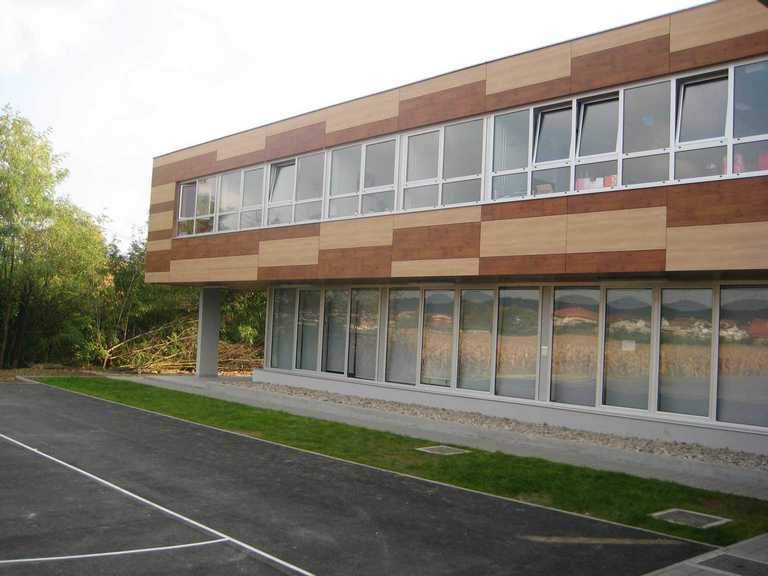 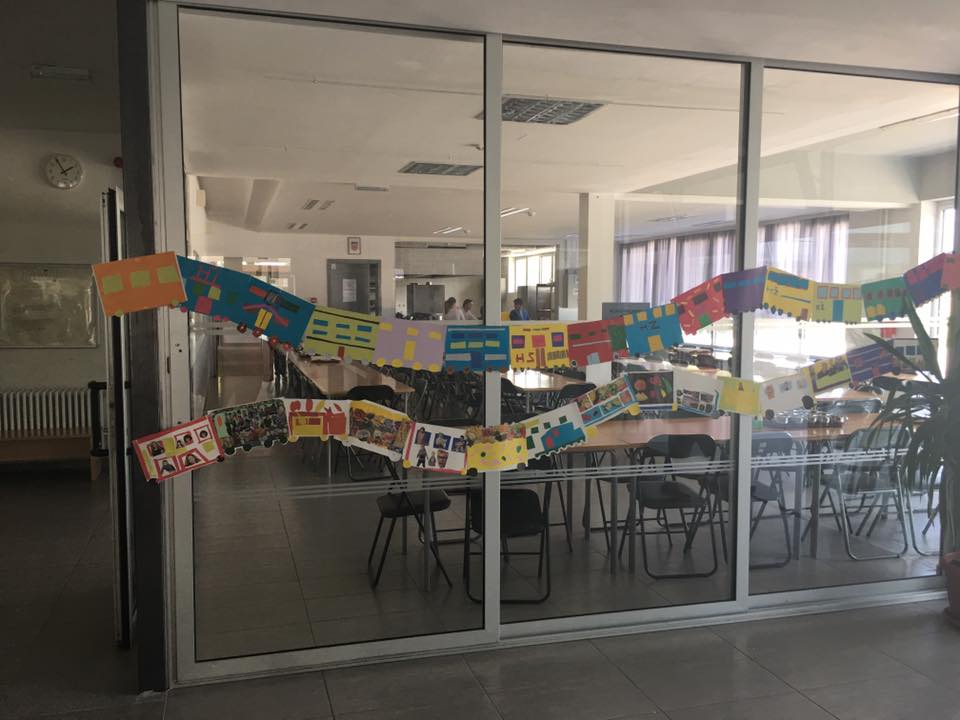 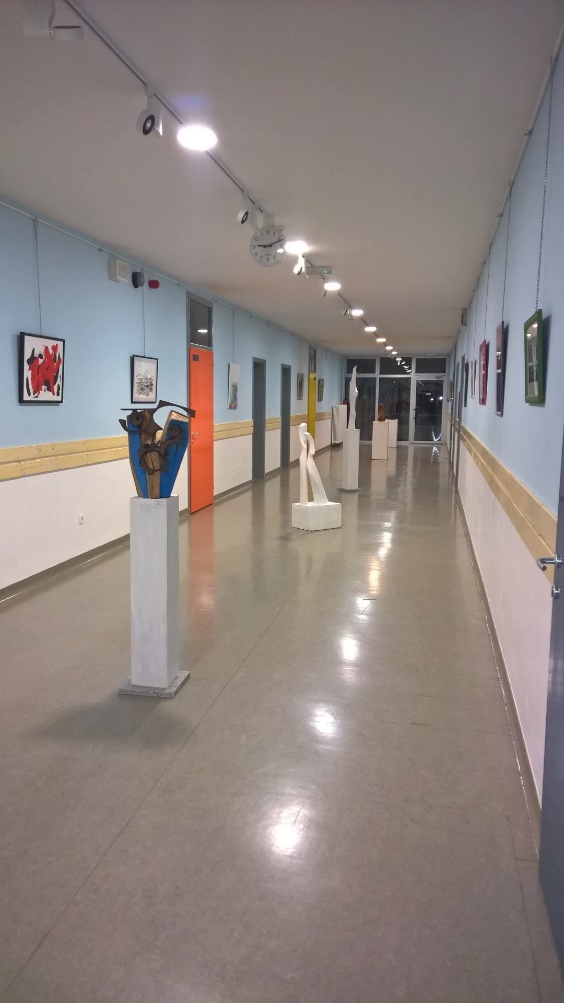 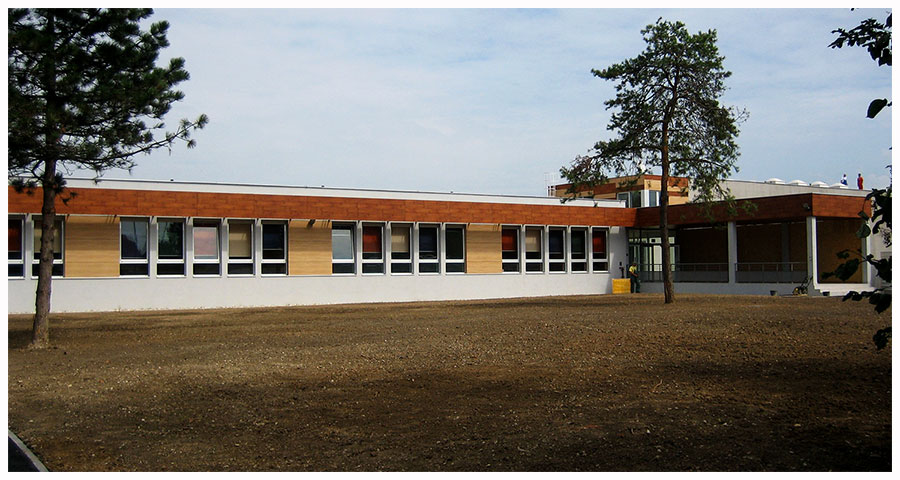 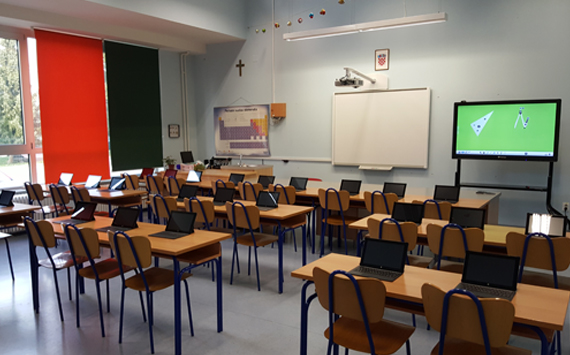 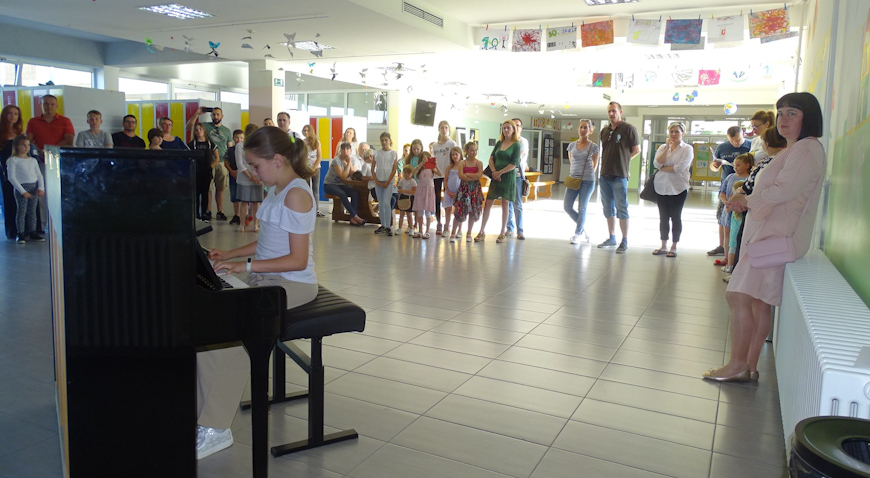 OŠ Pavao Belas
Music School
The Pavao Belas Elementary School of Music was founded in 2013
https://www.youtube.com/watch?v=h7MjvdFQ_3s&t=65s
https://www.youtube.com/watch?v=dmvev83ML5U
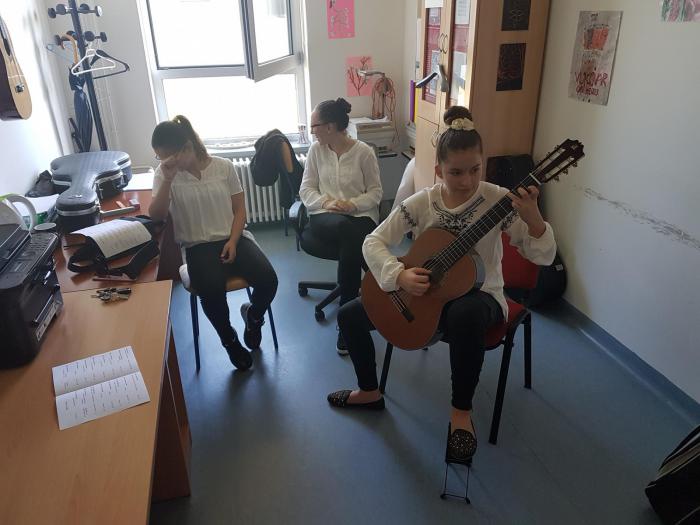 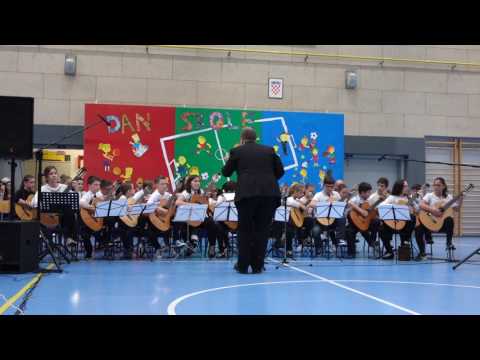 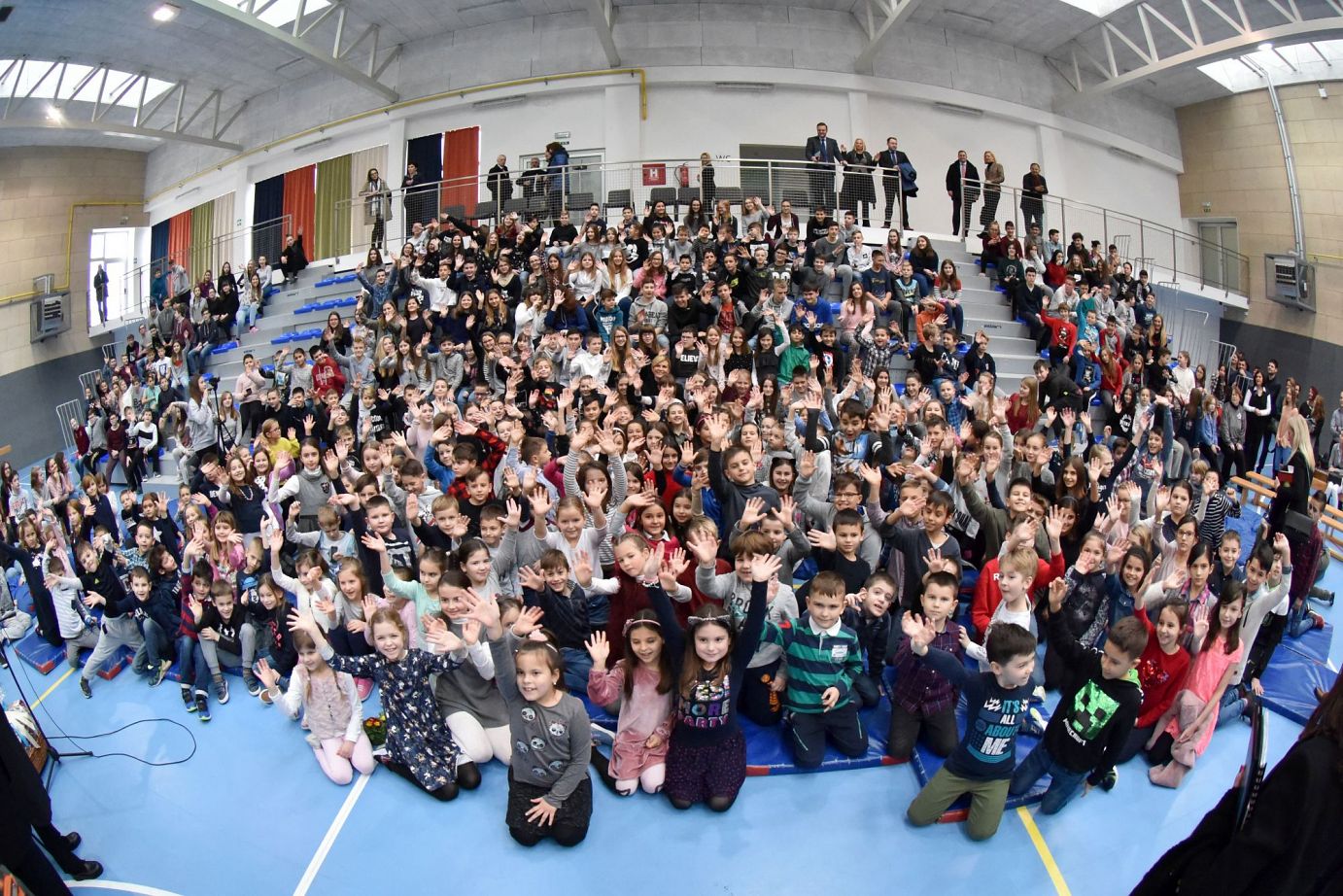 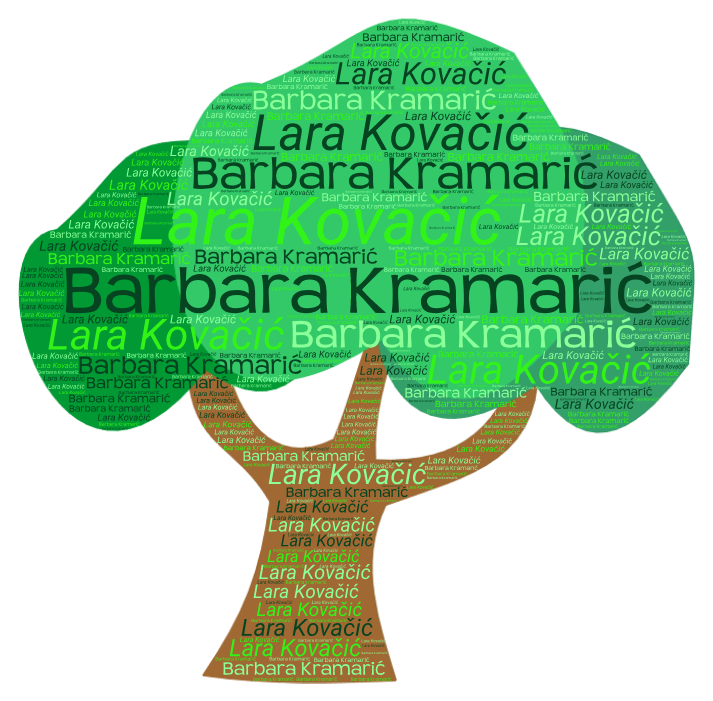